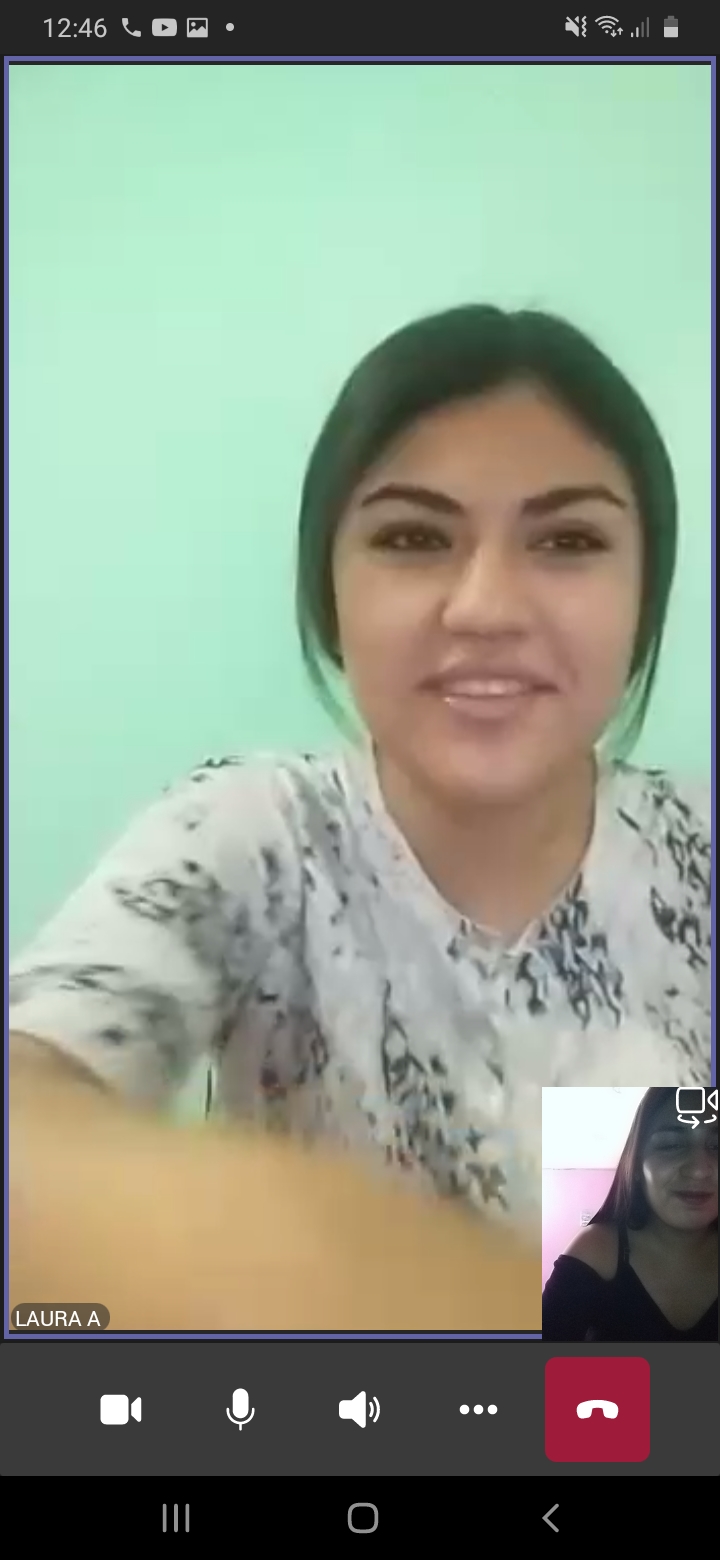 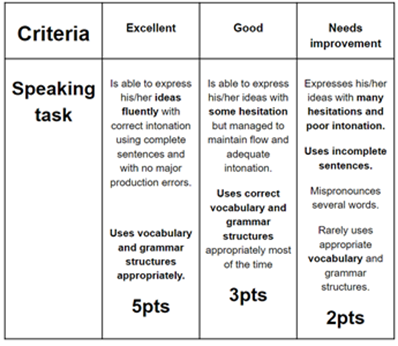 Final unit Project: tell me about your childhood